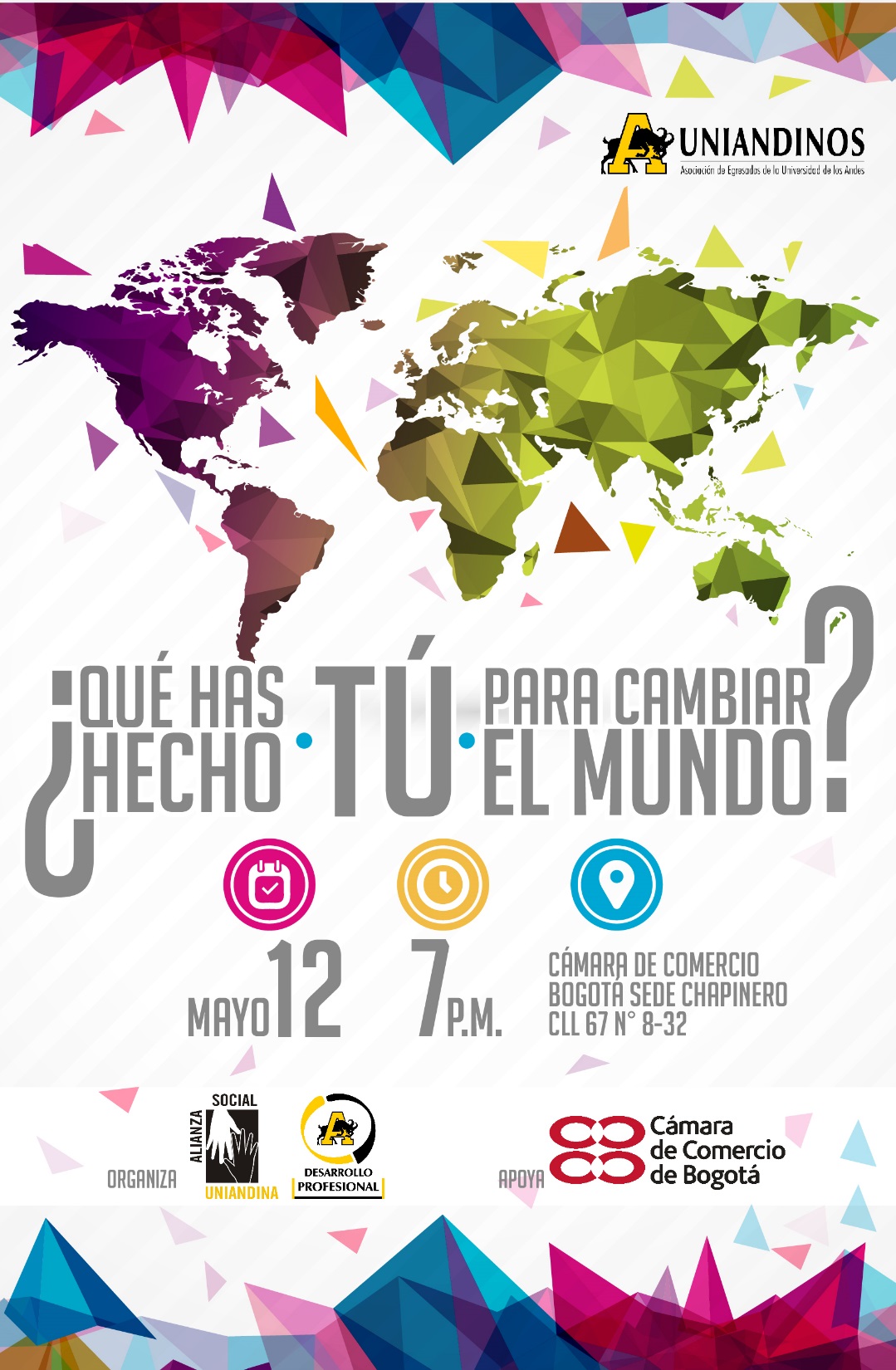 CAMBIO
“Sé el cambio que quieres ver en el mundo” 
				M. Gandhi
CUESTIONARSE
“Cuando tengas una pregunta, piensa en quién te la puede responder y apunta todo lo que puedas” 
			Albert Espinosa
[Speaker Notes: Las preguntas te llevan a lugares, horizontes, metas, objetivos]
PASIÓN
“Tu tiempo es limitado, así que no lo desperdicies viviendo la vida de alguien más.”
				Steve Jobs
EQUILIBRIO
“El truco del equilibrio es que sacrificar cosas importantes no sea la norma”
				Simon Sinek
Pasión
Cambio
Equilibrio
Cuestionarse
Apertura
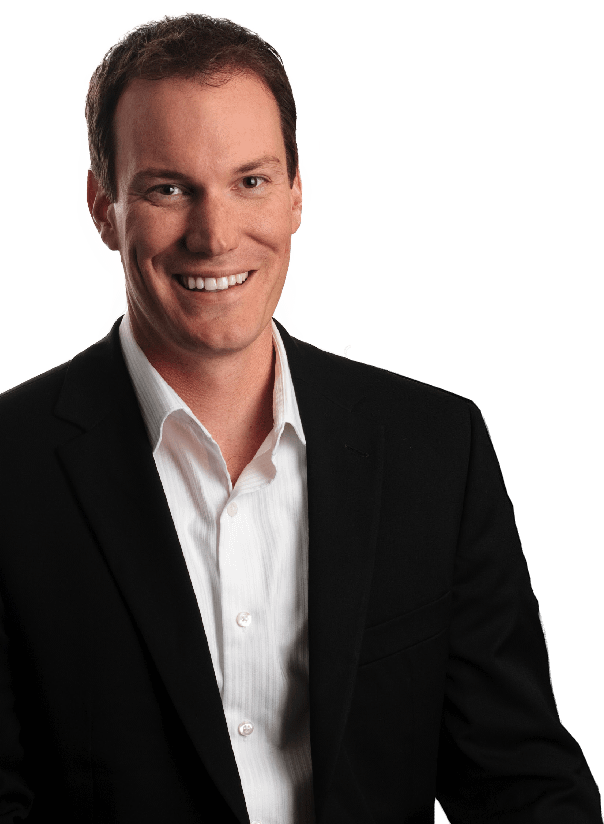 ¿Cómo entrenar el cerebro para ser más positivo?

21 días
3 motivos
SHAWN ACHOR
13 claves para ser felices
Practica un ejercicio
Desayuna
Agradece
Se Asertivo
Experimenta
Enfrenta tus retos
Motívate
Saluda y se amable
Usa zapatos cómodos
Cuida tu postura
Escucha música
Come bien
Arréglate
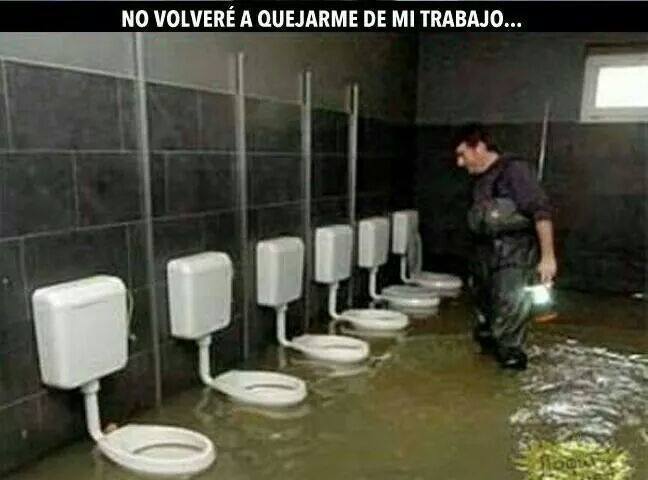 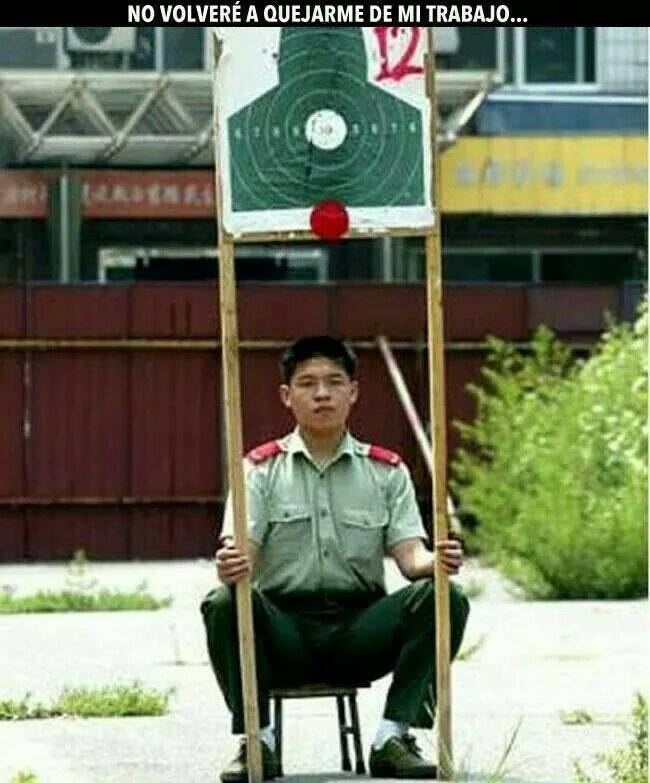 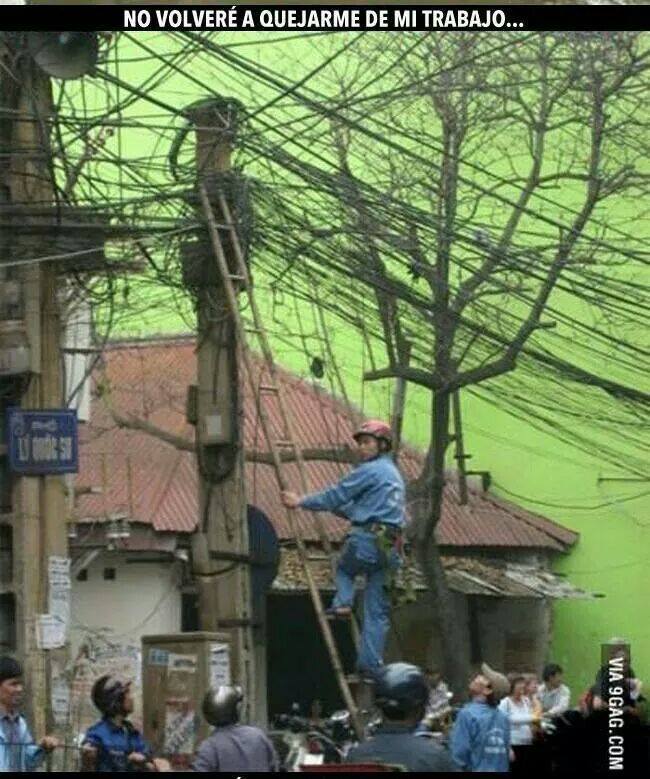 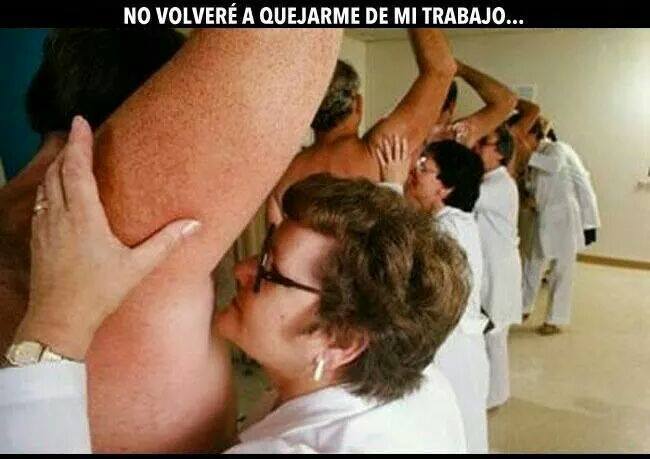 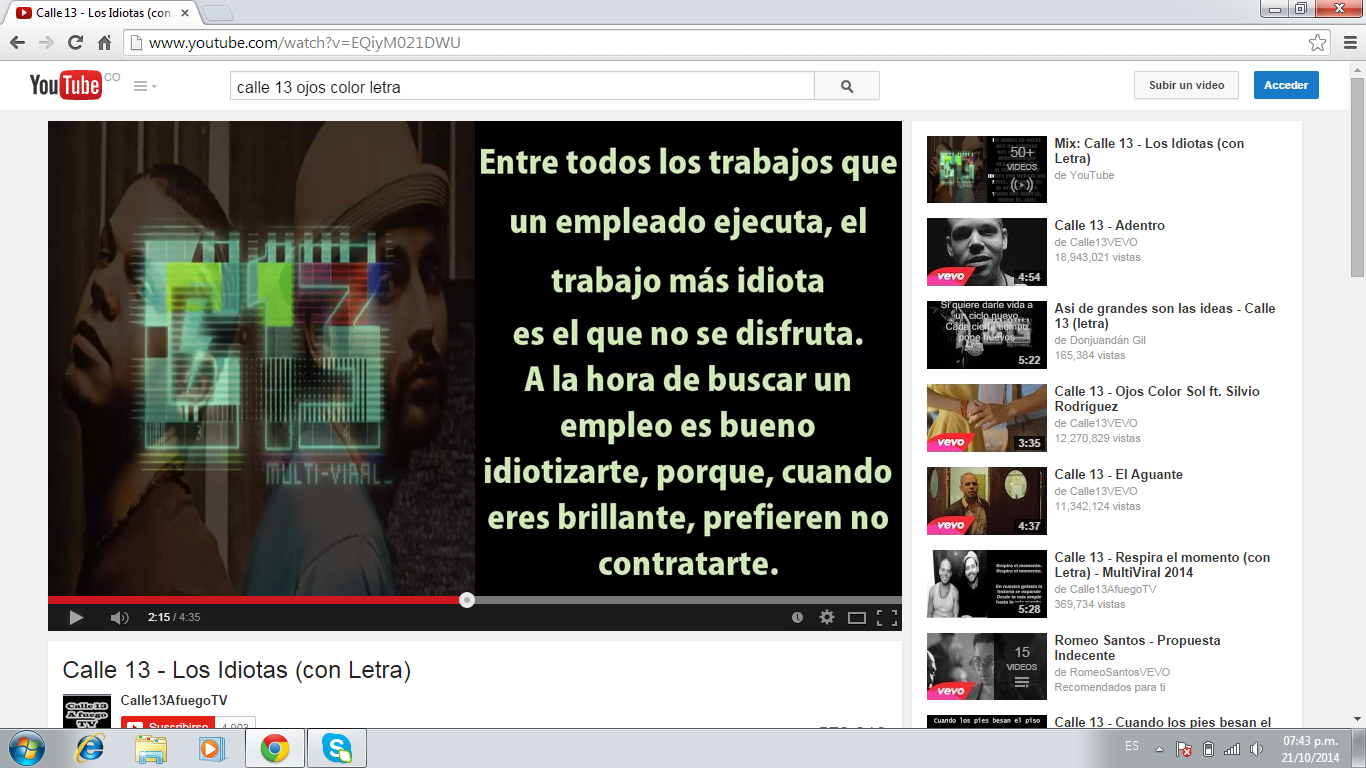 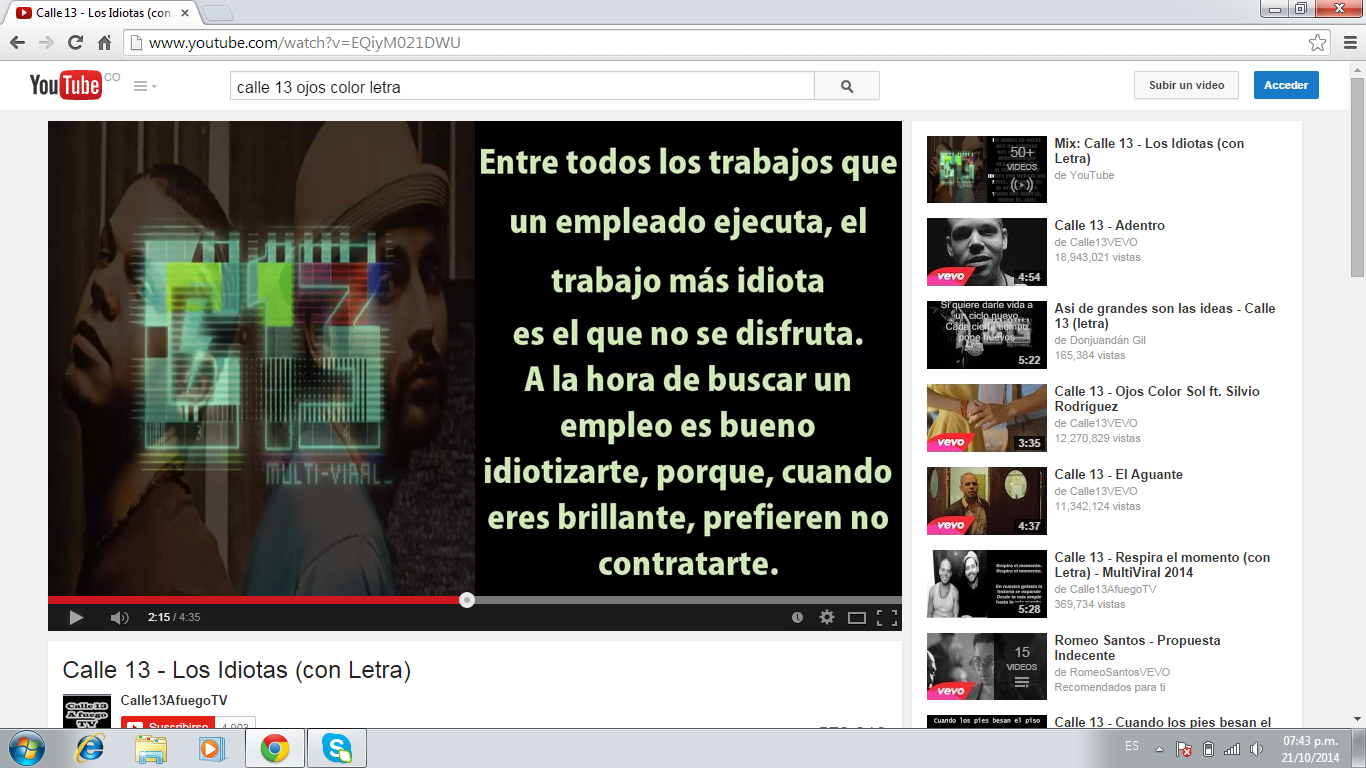 SUEÑA, CREE, VISUALIZA Y ACTÚA…